сепсис
Профессор 
П.П. Курлаев
 2020
В конце 80-х годов клинические испытания метилпреднизолона
В 1991г состоялась Чикагская
 согласительная конференция по сепсису общества пульмонологов и реаниматологов США
Принято  определение сепсиса, 
терминология, утверждены основные принципы диагностики и лечения сепсиса
ССВР – это синдром системной воспалительной реакции организма на воздействие различных раздражителей
1. t тела > 38° или < 36°
 2. ЧСС > 90 в 1 мин
 3. ЧД > 20 в 1 мин
 4. Л > 12×109/л или < 4 ×109/л незрелых форм > 10%
Старое определение
сепсис
Гнойный очаг
ССВР
+
Старое определение
сепсис
Гнойный очаг
ССВР
+
Органно-системная недостаточность
Травма, воспаление, микроорганизмы (внешнее раздражение)
Местный воспали-тельный 
ответ
Общая
реакция организма
внешнее раздражение
Каскадная активация систем:
комплемента, свертывающей и противосвертывающей,
калликреинкининовой
Активация клеточных элементов: эндотелиоцитов,  лейкоцитов, моноцитов, макрофагов, 
тучных клеток
внешнее раздражение
Высвобождение медиаторов воспаления:
 гистамин, эйкозиноиды, факторы свертывания, цитокины
Цитокины
Вырабатываются клетками иммунной системы
Участвуют в иммунных и воспалительных реакциях регулируя их силу и продолжительность
Действуют через рецепторы клеток-мишеней
Цитокины
Связывание цитокина с рецептором клетки приводит к её активации : пролиферации, дифференцировке или гибели
Цитокины могут действовать согласованно: одни цитокины усиливают или ослабляют синтез других
Цитокины
Интерлейкины: ИЛ1 – ИЛ18
Фактор некроза опухолей TNF (ФНО)
Интерфероны: ИФα, ИФβ, ИФγ
Колониестимулирующие факторы (КСФ)
Хемокины
Факторы роста
Цитокины
Провоспалительные: ИЛ1, ИЛ6, ИЛ8, ФНО
Противоспалительные: ИЛ4, ИЛ10, ТФРβ – трансформирующий фактор роста β
Повреждение, инфицирование
Местный воспалительный ответ
При нормальной реакции организма про и противовоспалительные  цитокины находятся в соответствии с друг с другом, сохраняется их баланс,  и внедрение инфекции заканчивается формированием местного гнойного очага.
Местный воспалительный ответ
1. Большое количество микроорганизмов, при достаточности ограничивающих механизмов и сохранении баланса про- и противовоспалительных цитокинов развивается абсцесс и 
системная 
воспалительная реакция 
не развивается
Местный воспалительный ответ
Основная цель воспаления:
- ограничение развития инфекции зоной первичного поражения 
-эрадикация  (удаление) возбудителя, повреждений
Повреждение, инфицирование
Если происходит неконтролируемый выброс про и противовоспалительных  цитокинов и возникает их дисбаланс,  начинается их безудержная продукция и при недостаточности ограничивающих механизмов цитокины превращаются из факторов защиты в факторы агрессии и может возникать повреждение органов, тканей и развиваться органно-системные расстройства
2. Местный воспалительный ответ
 недостаточен, ограничительные
 механизмы не срабатывают:



 Особо вирулентная и патогенная 
микрофлора преодолевает защитные барьеры
- Обычные микроорганизмы при  
недостаточности защитных механизмов
системная воспалительная
 реакция развивается
Гиперпродукция провоспалительных цитокинов
Снижается периферический сосудистый тонус (снижение АД)
Прогрессирует миокардиальная дисфункция (нарушение сокращения)
Уменьшается ОЦК вследствие: 
повышения сосудистой проницаемости и секвестрации крови в микроциркуляторное русло
Системная воспалительная реакция
в кровоток могут попадать
микроорганизмы, 
продукты их жизнедеятельности или 
распада, эндо или экзотоксины
Внешний фактор
Продукция цитокинов
Выброс интерлейкинов и др
Ответная реакция
системного характера
Бактериемия
транзиторная
устойчивая
В 5-7% случаев при
 катетеризации
 мочевого пузыря,
в 100% при ФГС, ФБС, 
после лечения зубов
Инфекция (бактериемия)  не является причиной сепсиса
Патологические сдвиги, развивающиеся при сепсисе, являются следствием неадекватной ответной реакции организма на инфекцию
сепсис – 
это жизнеугрожаемая острая органная дисфункция, возникающая в результате нарушения регуляции ответа макроорганизма на инфекцию, сопровождающаяся повреждением собственных тканей и органов
инфекция
Макро-организм
Нарушение регуляции ответа
Повреждение собственных тканей и органов
Жизнеугрожающая острая органная дисфункция
Сепсис отличается от банальной инфекции тем, что нарушается нормальный ответ макроорганизма на внедрение инфекции и возникает повреждение собственных тканей и органов и развивается органная недостаточность

Вовлечение в процесс каждой новой системы увеличивает летальность на 15-20%
Диагностика сепсиса
остро возникшая органная дисфункция
подозреваемая или 
документирован-ная инфекция
индекс шкалы SOFA, изменяется на 2 балла и более от исходного значения
Шкала SOFA
В ее основу положен анализ дисфункции шести органных систем: дыхательной, сердечнососудистой, печеночной, коагуляционной, почечной и неврологической, которая может находиться в интервале от легкого нарушения функции (0 баллов) до тяжелой недостаточности (4 балла)
Шкала SOFA
Дисфункция дыхательной системы оценивается по PaO2/FiO2  (индекс оксигенации) – это отношение парциального напряжения кислорода в артериальной крови к фракции кислорода на вдохе
Индекс > 400 – 0 баллов                  < 400 – 1 балл
                  < 300 – 2 балла
                  < 200 с респираторной поддержкой – 3 балла
                  < 100 с респираторной поддержкой – 4 балла
Шкала SOFA
Дисфункция коагуляционной системы оценивается  по уровню тромбоцитов (109/л) (норма 180-320 х 109/л)
> 150 – 0 баллов< 150 – 1 балл
< 100 - 2 балла
< 50 – 3 балла
< 20 – 4 балла
Шкала SOFA
Дисфункция печени оценивается по уровню билирубина сыворотки (ммоль/л)  (норма до 21)
< 20 – 0 баллов20-32 – 1 балл
33-101 - 2 балла
102-204 – 3 балла
> 204 – 4 балла
Шкала SOFA
Дисфункция сердечнососудистой системы оценивается  по наличию гипотензии (Ср АД, мм рт. ст.)
Ср АД = 70 – 0 баллов
Ср АД < 70 – 1 балл
введение допамина или бутамина < 5 мкг/кг/мин – 2 балла
Шкала SOFA
введение допамина или бутамина > 5 мкг/кг/мин или введение адреналина или норадреналина < 0,1 мкг/кг/мин – 3 балла
введение допамина или бутамина > 15 мкг/кг/мин или введение адреналина или норадреналина > 0,1 мкг/кг/мин – 4 балла
Средняя АД
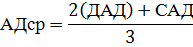 Шкала SOFA
Дисфункция почек оценивается  по уровню креатинина (ммоль/л) (норма до 80-110) или по мочевыделению
< 100 – 0 баллов100-170 – 1 балл
171-299 – 2 балла
300-400 или мочи< 500 мл/сут. – 3 балла
> 400 или мочи< 200 мл/сут. – 4 балла
Шкала SOFA
Дисфункция ЦНС оценивается  по шкале Глазго
15 – 0 баллов
13-14 – 1 балл
10-12 - 2 балла
6-9 – 3 балла
< 6 – 4 балла
Шкала глубины комы Глазго
Шкала глубины комы Глазго
Шкала глубины комы Глазго
При наличии гнойного очага для упрощенной оценки органной дисфункции можно использовать экспресс шкалу qSOFA (прикроватная)
ЧД ≥ 22; 
изменения ментального статуса 
(дезориентация, сонливость,
спутанность сознания,    возбуждение,     эйфория, заторможенность);
 АД систолическое ≤ 100 мм рт. ст.
Наличие 2 из этих критериев уже прогнозирует неблагоприятный исход
У пациента с гнойной инфекцией при наличии 2 критериев по экспресс шкале qSOFA говорят об органной дисфункции и применяют основную шкалу SOFA  и если определяется более 2 баллов,  то говорят о сепсисе
Оценка тяжести состояния при сепсисе осуществляется по шкале SAPS, учитываются:  
возраст, 
частота сердечных сокращений,
 систолическое АД
температура тела, 
частота дыханий,
 диурез,
уровень мочевины, 
гематокрит, 
уровень лейкоцитов, 
калий, 
натрий, 
бикарбонат плазмы
степень угнетения сознания по шкале комы Глазго
Септический шок
Летальность
40% и более
Вариант течения сепсиса
Циркуляторная недостаточность,
артериальная гипотония
Повышение уровня лактата более 2 ммоль/л
несмотря на адекватную 
инфузионную терапию, для поддержания среднего АД более 65 мм рт. ст. требуется введение  вазопрессоров
Клеточная
дисфункция 
Норма 1-1,8 
ммоль/л
Сепсис с 
полиорганной
 недостаточностью
Дисфункция
в двух или 
более системах
Маркеры сепсиса
Прокальцитонин
Маркер бактериальной инфекции
При воспалении повышается уровень ИЛ6 и ФНО-α в сыворотке крови
стимулируют выработку прокальцитонина
Максимальное содержание через 
 8-12 часов
Прокальцитонин
Маркер бактериальной инфекции
Содержание прокальцитонина: 
у здоровых - 0,1-0,5 нг/мл
при гнойных заболеваниях 1,6-2,0 нг/мл
2,1-10,0 нг/мл - фактор риска ССВР
>10,0 нг/мл - сепсис, септический шок, 
высока вероятность летального исхода
Не изменяется при вирусной инфекции
Прокальцитонин
Маркер бактериальной инфекции
может быть повышен при тяжелой травме, ожогах, обширных оперативных вмешательствах, кардиогенном шоке, мелкоклеточном раке легкого и др.
пресепсин
Ранний маркер сепсиса
Повышается в течение 1 часа ССВР
Его образование и циркулирующие концентрации отражают факт активации и интенсивности фагоцитоза жизнеспособных бактерий
пресепсин
Ранний маркер сепсиса
Содержание пресепсина: 
менее 300 пг/мл (пикограмм/мл) исключает сепсис
от 300 до 500 пг/мл – возможен ССВР
от 500 до 1000 пг/мл – умеренный риск сепсиса
пресепсин
Ранний маркер сепсиса
более 1000 пг/мл – высокий риск сепсиса, септического шока и 30-дневной смертности
Не снижается 3 дня – прогноз неблагоприятный
Не повышается при вирусной инфекции
Бактериологические исследования при сепсисе
Посевы проводятся:
   3-4 раза в день, в течение 5-7 дней каждый раз в 2 флакона по 10 мл
Бактериологические исследования при сепсисе
Положительным считается результат, если в одно время из обоих флаконов в 2-3 временных промежутках  в течение суток выделяется один и тот же возбудитель
Варианты сепсиса
Легочной
Ангиогенный
абдоминальный
Уродинамический
Кожно-флегмонозный
Легочной сепсис
Заболевания : гнойные процессы в 
 легких и плевре, деструктивная
 пневмония, абсцесс  или гангрена
 легкого, эмпиема плевры
 Этиология: золотистый стафилококк, 
неклостридиальные анаэробы
Легочной сепсис
Особеность: ранняя дыхательная
 недостаточность
 Лечение: путем пункции абсцесса
 легкого, плевральной полости или ее
 дренирование
 А/Б: макролиды – азитромицин
Ангиогенный сепсис
возникает после катетеризации магистральных сосудов, сопровождающейся развитием флебитов и перифлебитов
Ангиогенный сепсис
Этиология: стафилококки, в том числе и коагулазоотрицательные, грамотрицательная микрофлора, грибы
 Лечение: удаление катетера
Уродинамический сепсис
Гнойно-воспалительные заболевания мочевыделительной системы, особенно на фоне мочекаменной болезни и нарушения пассажа мочи
Уродинамический сепсис
Этиология: кишечная палочка, клебсиелла, протей, палочка сине-зеленого гноя
А/Б: цефотаксим или ципрофлоксацин в сочетании с тобрамицином или амикацином, имипенемом
Кожно-флегмонозный сепсис
Заболевания: гнойные заболевания мягких тканей: абсцессы, флегмоны
 Этиология: клостридиальные и неклостридиальные анаэробы
Кожно-флегмонозный сепсис
А/Б: амоксициллина/клавуланат, метронидазол, или пиперациллин/тазобактам в сочетании с нетилмицином
абдоминальный сепсис
Билиарный
Аппендикулярный
Интестинальный
Панкреатогенный
абдоминальный сепсис
аппендикулярный
Заболевания : деструктивные формы острого аппендицита, осложненного перитонитом, пилефлебитом
 Этиология: кишечная палочка, клебсиелла, энтеробактерии, протей, палочка сине-зеленого гноя, стафилококки и неклостридиальные анаэробы
абдоминальный сепсис
аппендикулярный
А/Б: амоксациллина/клавуланата и комбинации линкозаминов (клиндамицин, линкомицин) с аминогликозидами II и III поколения (тобрамицин, гентамицин, метилмицин, амикацин). При септическом шоке возможны различные варианты: ванкомицин с меропенемом, ванкомицини с цефепимом и метронидазолом, фторхинолоны с метронидазолом
абдоминальный сепсис
билиарный
Заболевания : гнойный холангит, обусловленный нарушением оттока желчи, который возникает на фоне холедохолитиаза (камни в холедохе) или стриктур желчных путей, стеноза большого дуоденального сосочка
абдоминальный сепсис
билиарный
Особенность: формированием внутрипеченочных абсцессов
 Этиология: та же
Лечение: декомпрессии и восстановлении пассажа желчи 
А/Б: те же
абдоминальный сепсис
интестинальный
Заболевания : связан с кишечной непроходимостью и нарушением кишечного барьера, обуславливающего выход микрофлоры за пределы кишечной трубки и развитие перитонита
Этиология: та же
А/Б: те же
абдоминальный сепсис
панкреатогенный
Заболевания : постнекротические гнойные процессы в поджелудочной железе (абсцессы) и забрюшинной клетчатке (флегмона)
Этиология: та же
абдоминальный сепсис
панкреатогенный
А/Б: фторхинолоны (левофлоксацин, спарфлоксацин, моксифлоксацин), цефалоспорины IV поколения (цефепим, цефпиром), карбапенемы (имипенем, меропенем, имипенем+циластатин) чаще в сочетании с метронидазолом
Алгоритм терапии сепсиса
Ранняя диагностика и оценка тяжести состояния 
Полноценная хирургическая            обработка гнойного очага
Алгоритм терапии сепсиса
3. Забор материала на микробиологическое исследование 
4. Рациональная антибиотикотерапия
Алгоритм терапии сепсиса
5. Заместительная терапия 
6. Иммунокоррекция
Устранение первичного очага
Выявление очага и ВХО или его адекватное дренирование
Активный хирургический метод с дискретным проточно-аспирационным промыванием
Антибактериальная терапиядо выделения возбудителя
цефтриаксон + аминогликозиды (канамицин, гентамицин, нетилмицин) 
цефотаксим и цефтазидим.
Антибактериальная терапия
При нейтропении показаны пенициллины (мезлоциллин) + аминогликозиды. 
При подозрении на анаэробную инфекцию прибавляется еще метронидазол или клиндамицин.
Антибактериальная терапия
Антибактериальная терапия
После идентификации микрофлоры монотерапия цефалоспоринами III поколения (цефтриаксон, карбапенем, имипенем, циластатин).
Антибактериальная терапия
Антибактериальная терапия
Лучше использовать антибиотики, обладающие бактерицидным действием (бета-лактамы, аминогликозиды, фторхинолоны, гликопептиды).
Антибиотики
должны 
вводится
внутривенно
Респираторная поддержка
Вспомогательная ИВЛ
ИВЛ
Оксигенотерапия
  Если одышка выше 30, 
SaO2 снижается до 90%, то
необходимо планировать интубацию трахеи
При одышке 35 ИВЛ обязательна
Сердечно-сосудистая поддержка
4-6 л кристаллоидных и коллоидных растворов (альбумин)
 (гидрооксиэтилкрахмалы не должны применяться)
2. При низком АД – допамин, норадреналин
Коррекция метаболического ацидоза
Восстановление гемодинамики
Доставка и потребление кислорода
Введение 4% раствора соды
Ренальная поддерживающая терапия
Введение достаточных объемов жидкости
Улучшение реологических свойств крови
Нутритивная поддержка
До стабилизации состояния, первые 1-2 дня стол 0
Затем энтеральное питание или его сочетание с парентеральным
Профилактика стресс-язв желудочно-кишечного тракта
Н2 блокаторы или ингибиторы протоновой помпы (по показаниям, не нужно назначать всем)
Профилактика тромбоза глубоких вен
Применение низкомолекулярных гепаринов
Применение механических методов (эластическое бинтование)
Иммунокоррекция
Активная иммунизация не проводится до полной хирургической санации гнойного очага и стабилизации состояния больного
Пассивная иммунизация
Пентаглобин 3-5 мг/кг
Иммуноглобулин человеческий